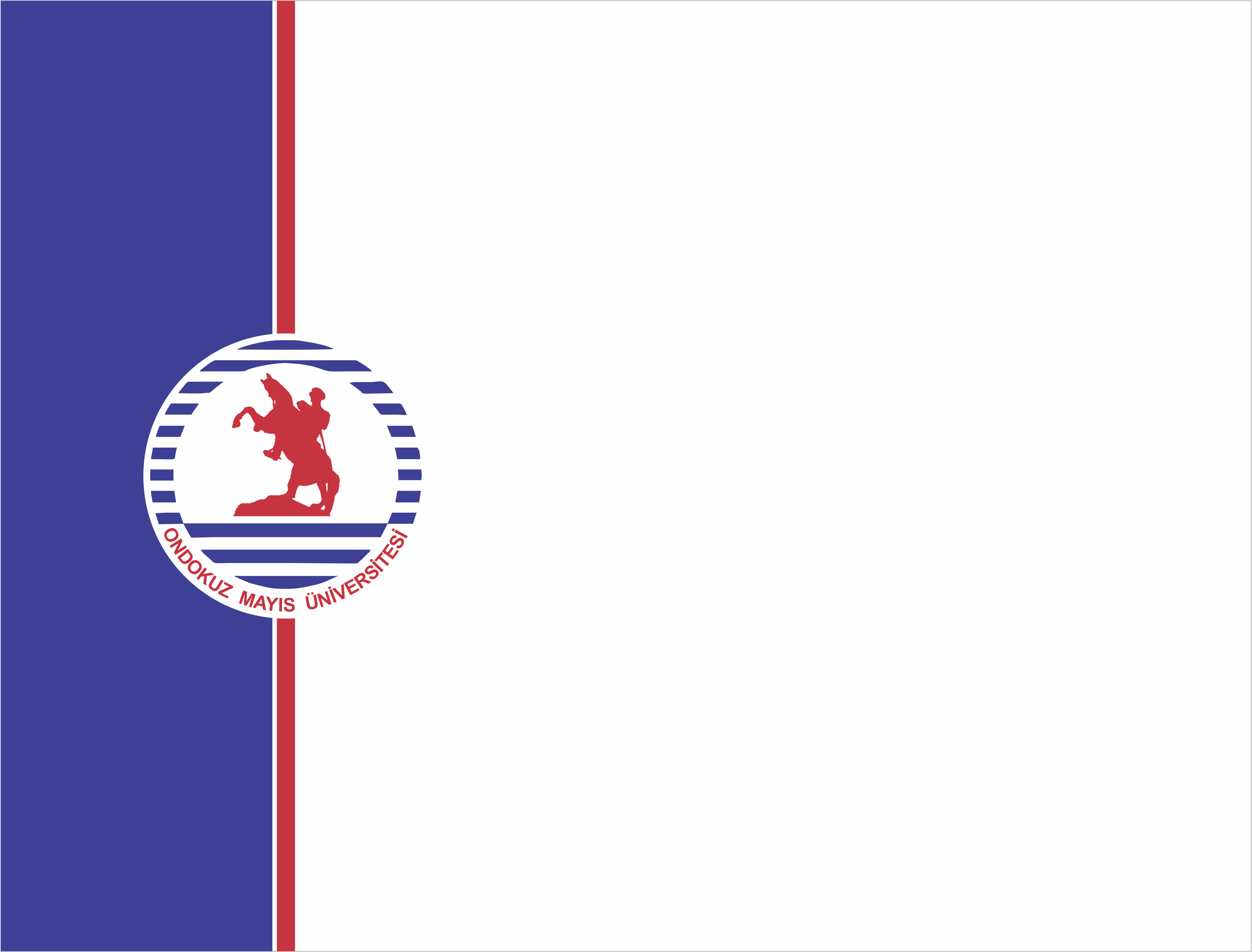 MAK 308
MAKİNA DİNAMİĞİ
2018-2019 Bahar
Dr. Nurdan Bilgin
Virtüel İş Yöntemi-Giriş
Bu zamana kadar Newton yasaları ve D’alambert prensibine dayanarak hareket özellikleri her konumda bilinen bir makinanın dengede olması için gerekli olan dış kuvvet ve momentleri, bunların etkisinde oluşan mafsal kuvvetlerini hesapladık. Bu yaklaşım literatürde Vektörel Dinamik olarak da tanımlanmaktadır.
Burada aynı problemi, Analitik Dinamik ile çözeceğiz. Bu yaklaşım, kuvvet denge denklemleri yerine sistemin enerji dengesinin kullanılması temeline dayanır. Çok daha kısadır. Analitik dinamikte kullanılan yöntem virtüel iş prensibidir.
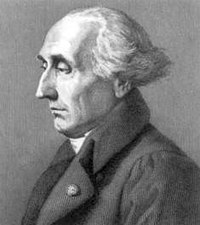 Joseph-Louis Lagrange,  Mécanique Analytique, 1788 yılında yayımlandı.
Virtüel İş Yöntemi
Dengede olan bir mekanik sistemi ele alalım.
Bu sistemin bağımsız konum parametrelerine sonsuz küçük virtüel (sanal) bir yer değişimi verdiğimizi varsayalım.
Bu sanal yer değişimi ile tüm uzuvlar ve uzuvlar üzerinde bulunan noktalar mafsalların koyduğu kısıtlamalara uygun olarak yer değişimi yapacaklardır.
Bu durumda kuvvetlerin etki noktaları da sanal olarak yer değiştirecektir.
Bu sanal yer değiştirme sonucu her bir kuvvetin sanal bir iş yapması söz konusudur.
Eğer sistem dengede ise bu yapılan sanal işlerin toplamı sıfır olacaktır.
Tanımlar
Örnek 1
y
A0A=a2
AB=a3
A0B=s14
QB=a1
C
3
A
q13
2
4
q12
B
a1
x
A0
Q
s14
Örnek 1 Devam
Benzer şekilde C noktasının konumu ve virtüel yer değişimi yazılır ise;
y
A0A=a2
AB=a3
A0B=s14
QB=a1
BC=c3
C
3
A
FC
q13
2
4
q12
B
a1
x
A0
Q
s14
Örnek 1 Devam
Virtüel İş Yöntemi ile Statik Kuvvet Analizi
Örnek 2
Şekilde görülen krank biyel mekanizmasının 4. uzvuna F14 kuvveti, 2. uzvuna ise T12 momenti etki etmektedir. Dengenin sağlanması için F14 ve T12 arasında oluşması gereken ilişkiyi bulunuz.
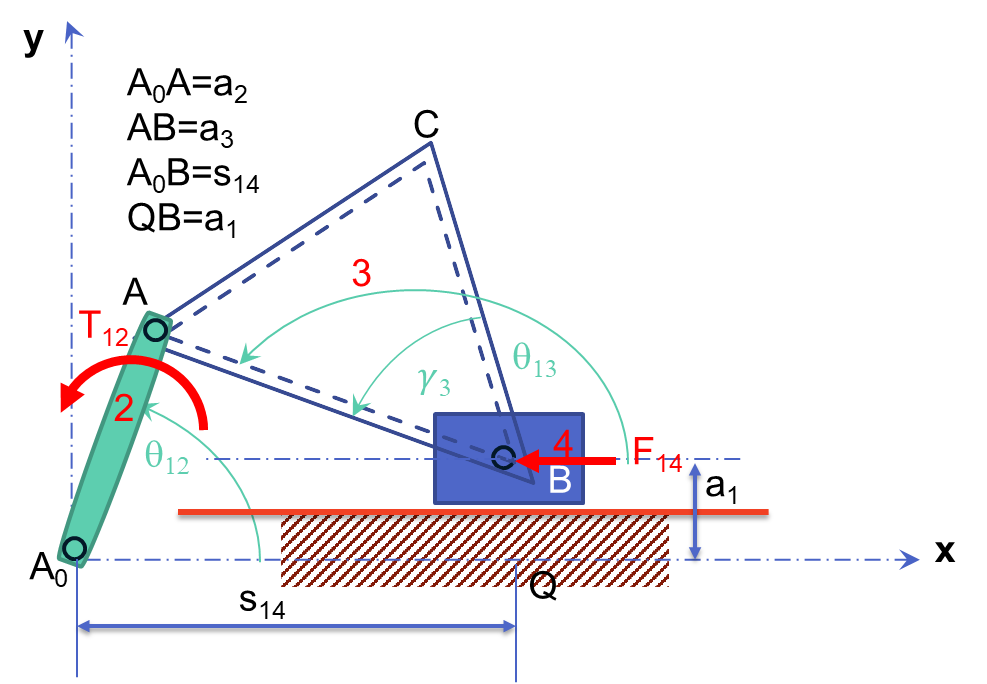 Virtüel İş Yöntemi ile Dinamik Kuvvet Analizi
Virtüel İş Yöntemi ile Dinamik Kuvvet Analizi
Örnek 3
A0A=a2
AB=a3
A0B=s14
AG3=c3
y
3
A
T12
q13
2
A0
x
q12
4
P14
B
s14
G3
Örnek 3 Devam
Örnek 3
Örnek 3 Devam
Örnek 3 Devam